Apache Christ (MU3527)
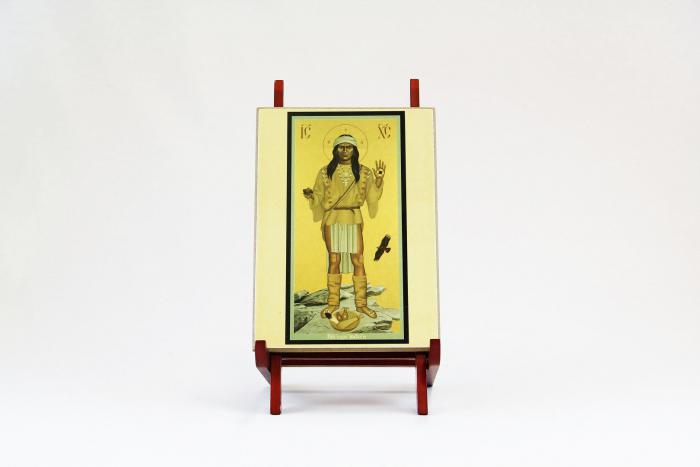